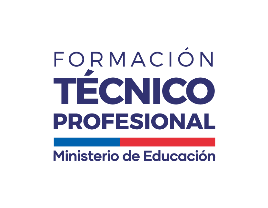 Taller computación:Chequeos de procesos de postordeña
1
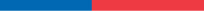 Propósitos
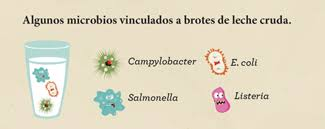 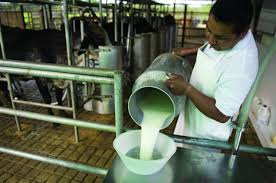 Selladores
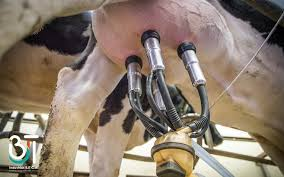 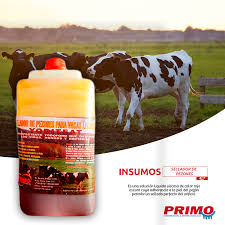 Heridas y/o grietas en pezón Bovino
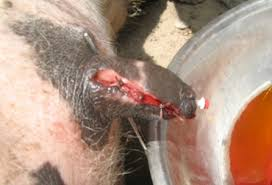 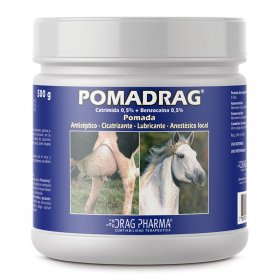 Aplicador tipo Copa (sellador)
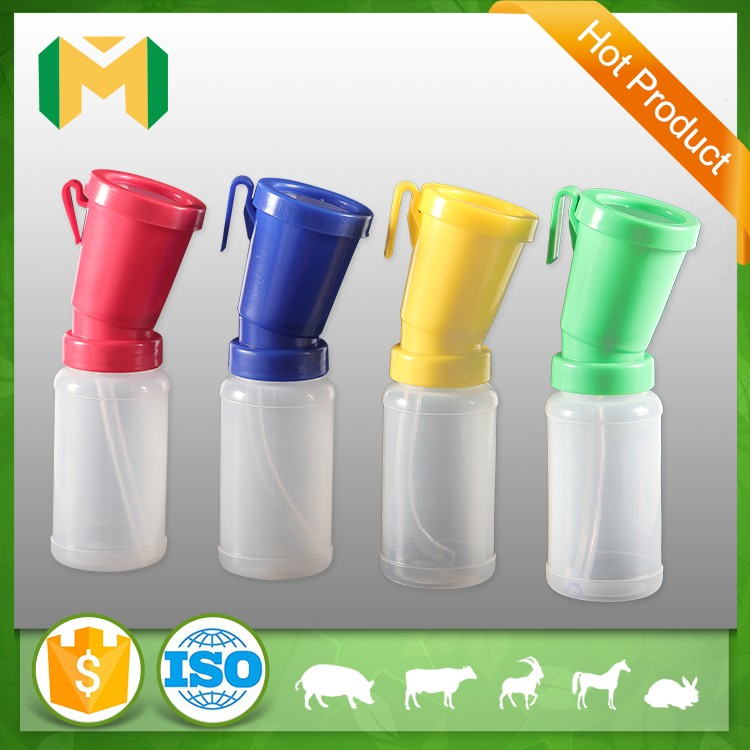 Animales con mastitis
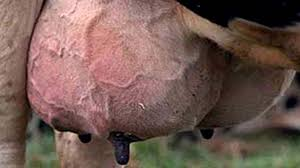 Filtrado manual y mecánico
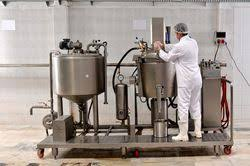 Enfriamiento de la leche
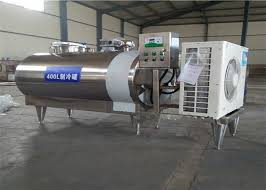 Contenedores de almacenaje
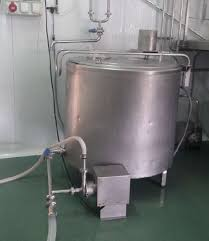 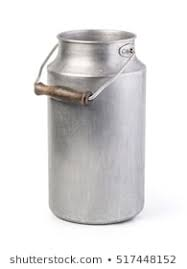 Actividad en Laboratorio
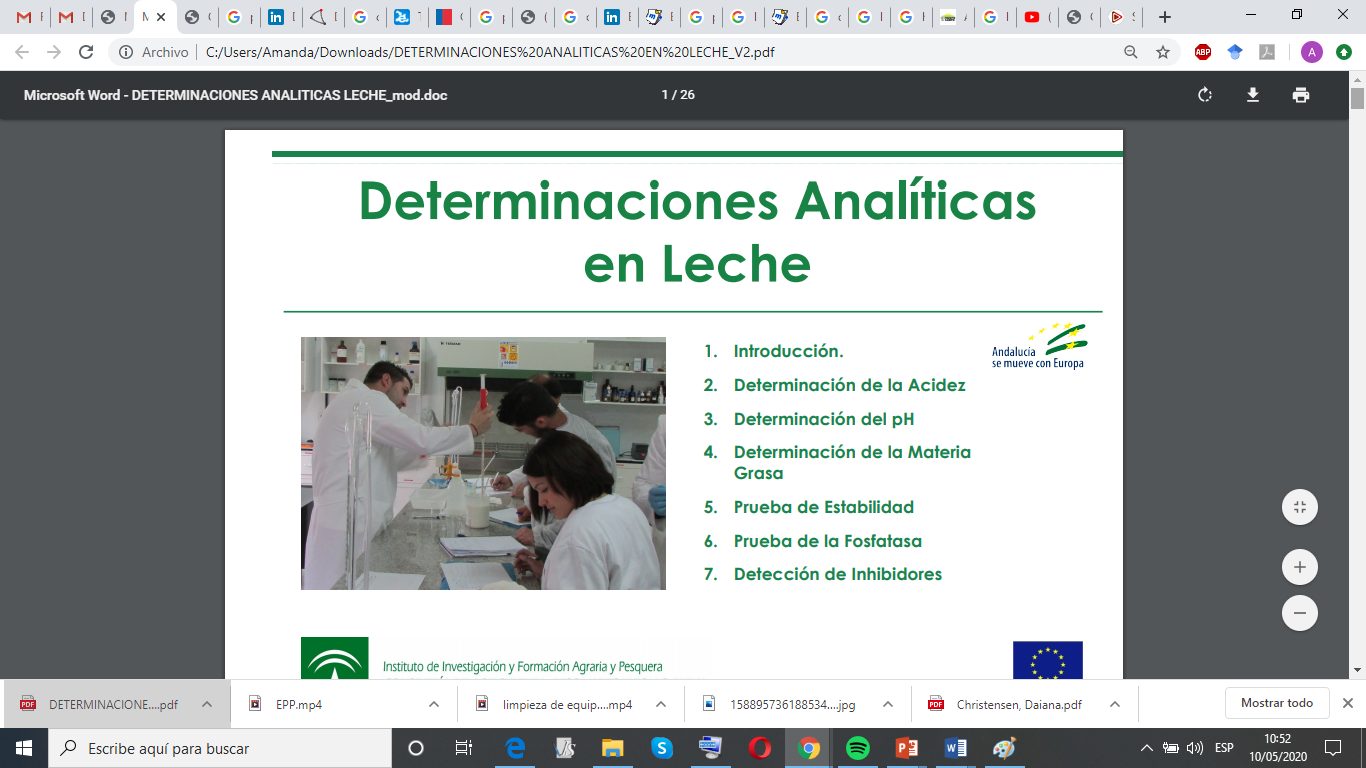